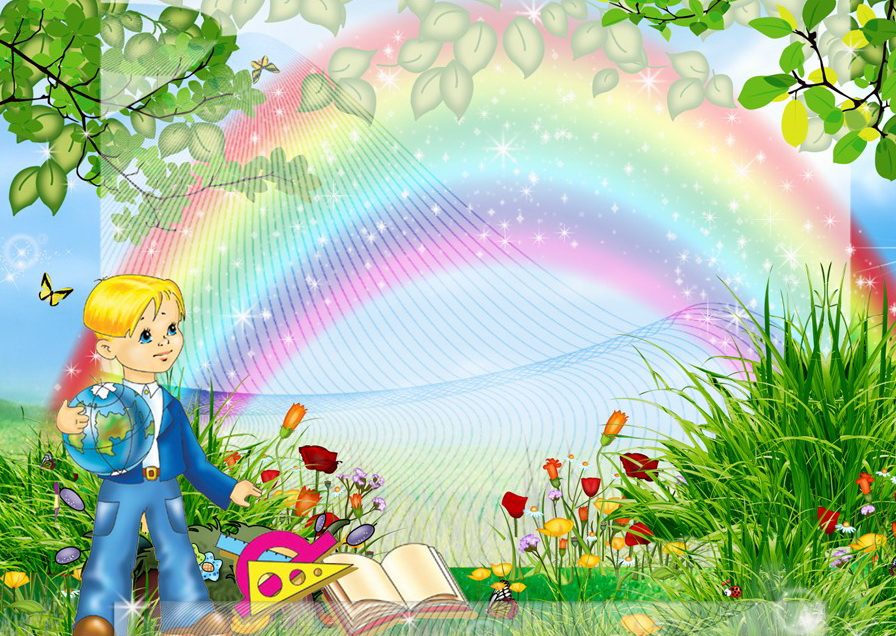 Основополагающие идеи построения воспитательной работы
Добро и доброта
Коллективизм
Уважение
Доверие
Самостоятельность
Индивидуальность
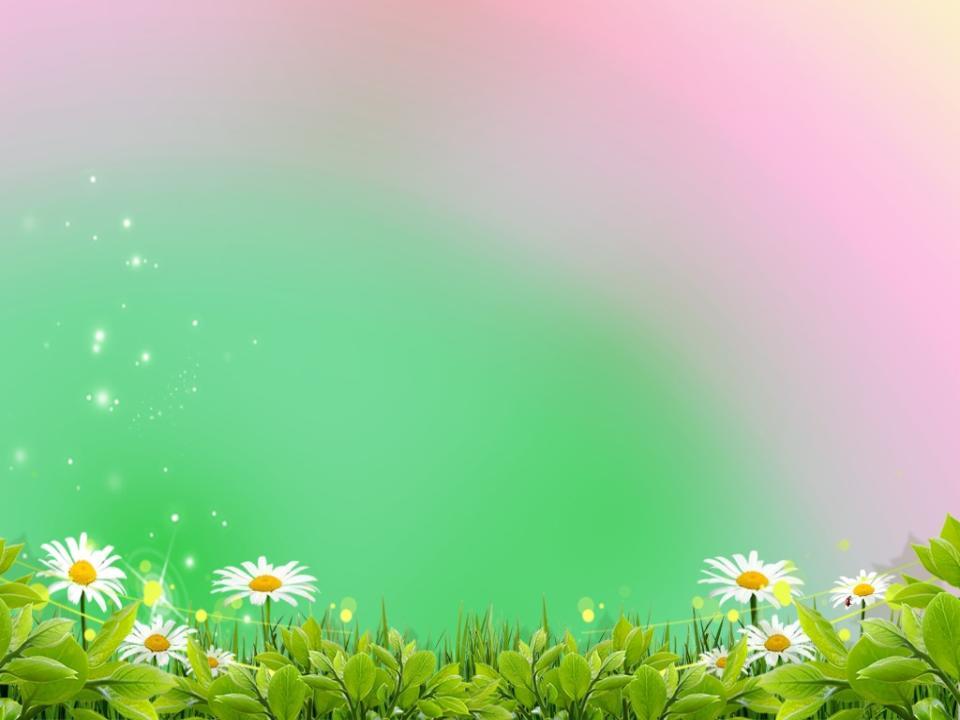 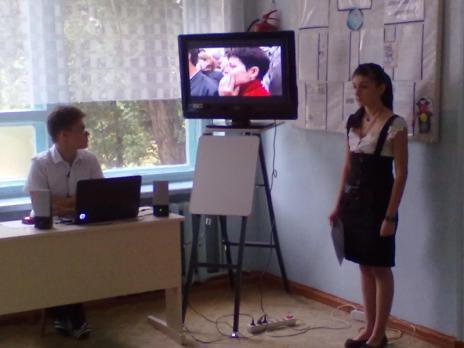 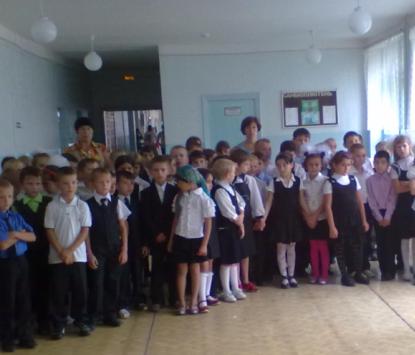 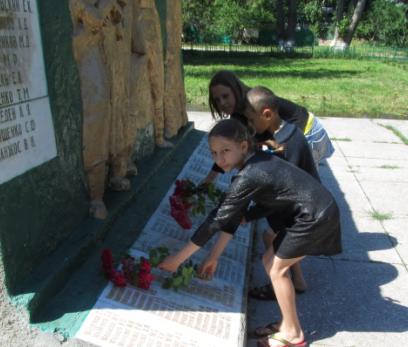 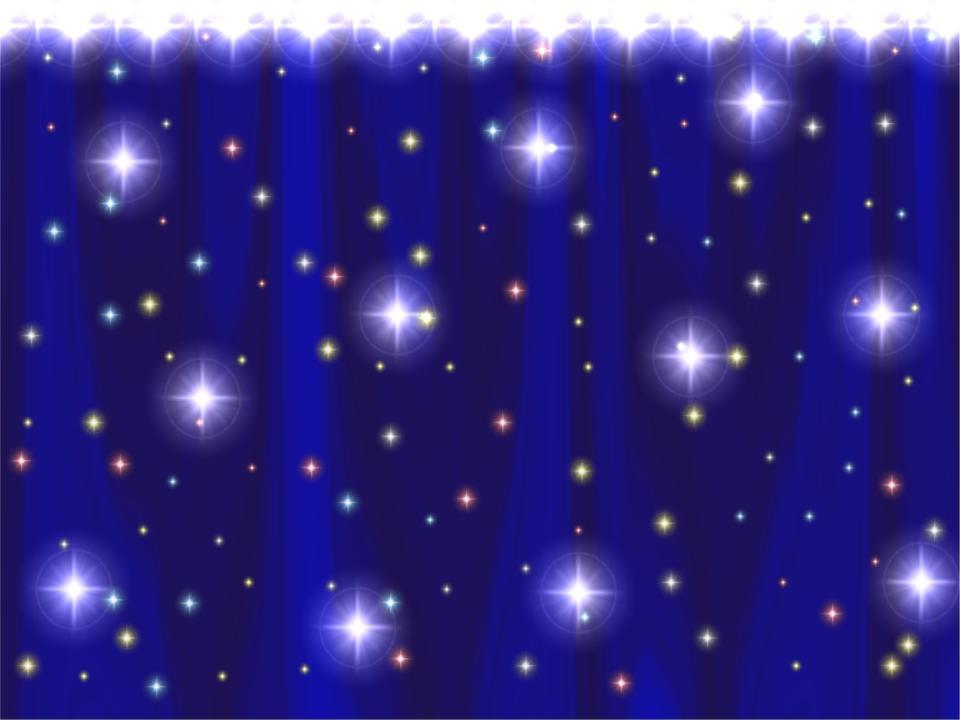 Дополнительное образование (внешкольное и школьное)
Общественные дела (праздники, концерты, выставки, десанты)
Детская музыкальная школа.
Коллектив
 4 «Б» класса
Культурно-просветительские учреждения  (музей, библиотека, выставки)
Участие в делах школы, села.
Родительская общественность
Управление    соуправление самоуправление.
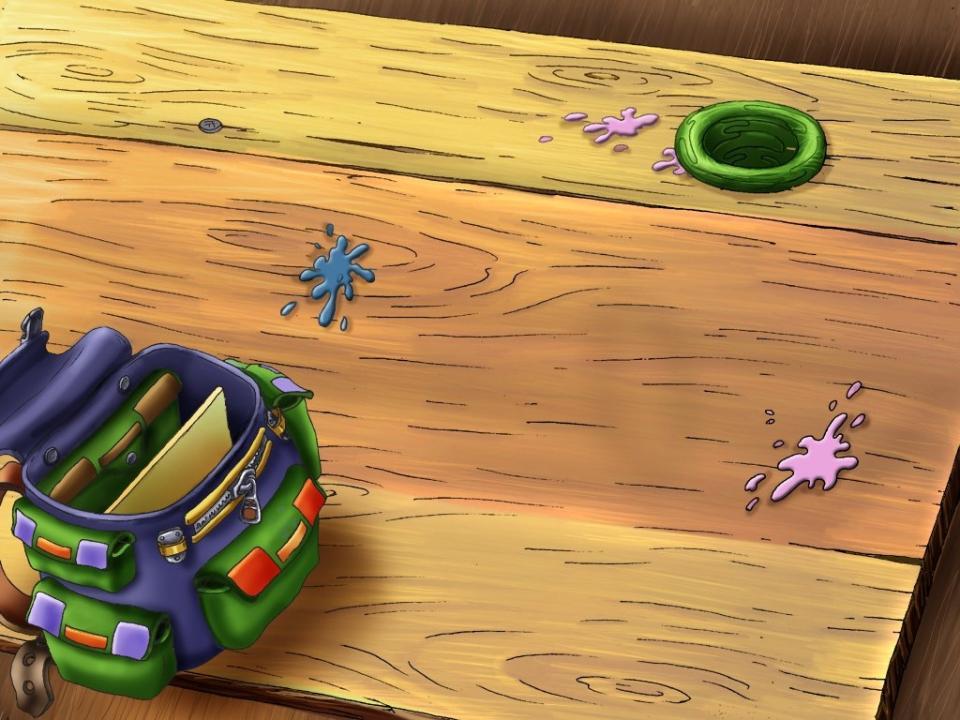 Формы и способы организации жизнедеятельности класса.
Индивидуальные   
   (беседы, индивидуальная помощь, совместный поиск решения проблем)
Групповые
   (организация и создание творческих групп, органов самоуправления)
Коллективные
   (конкурсы, соревнования, поездки, поздравления)
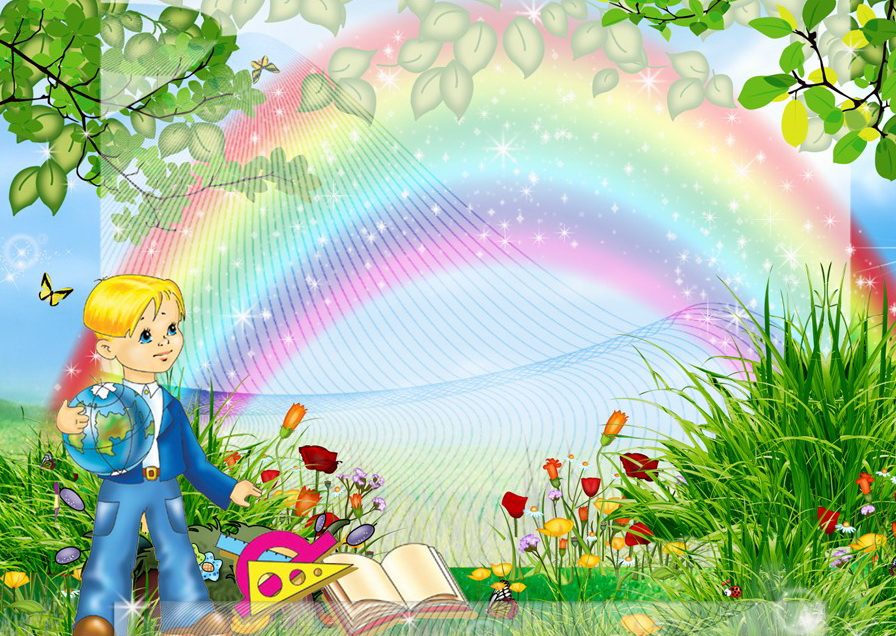 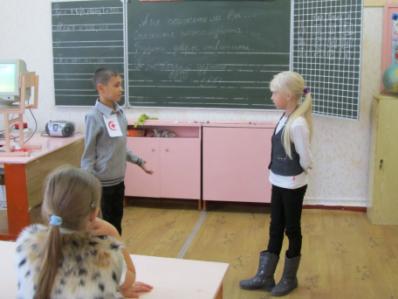 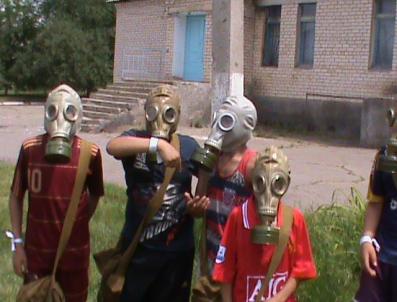 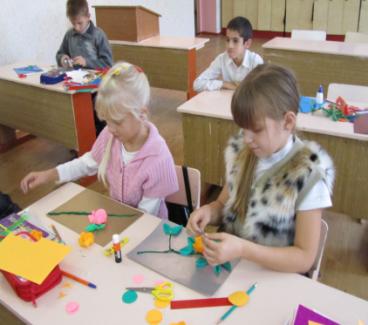 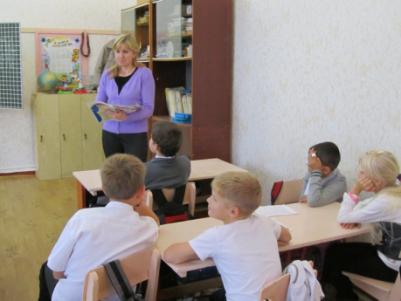 Отряд «Радуга».
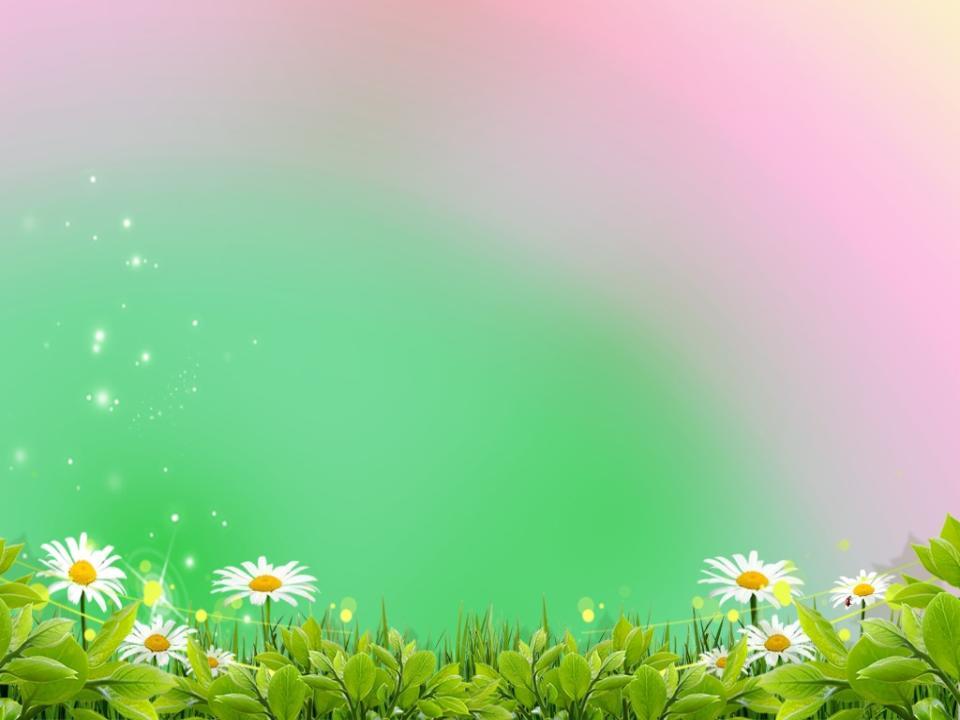 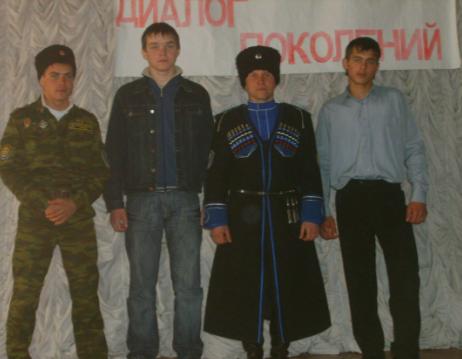 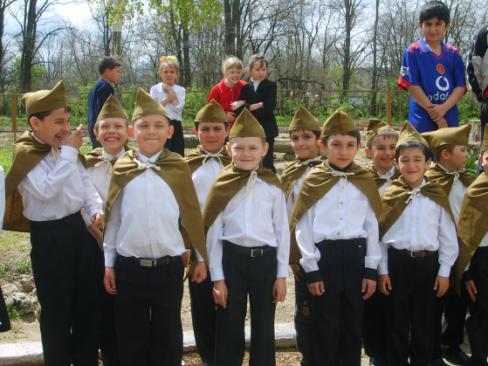 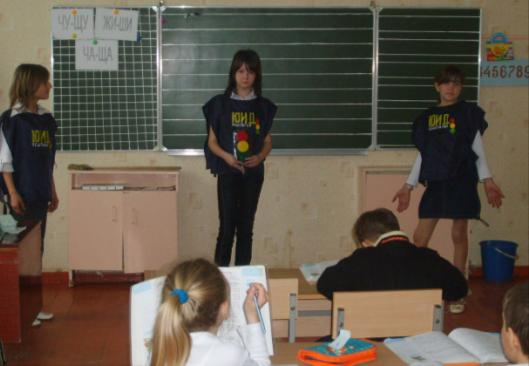 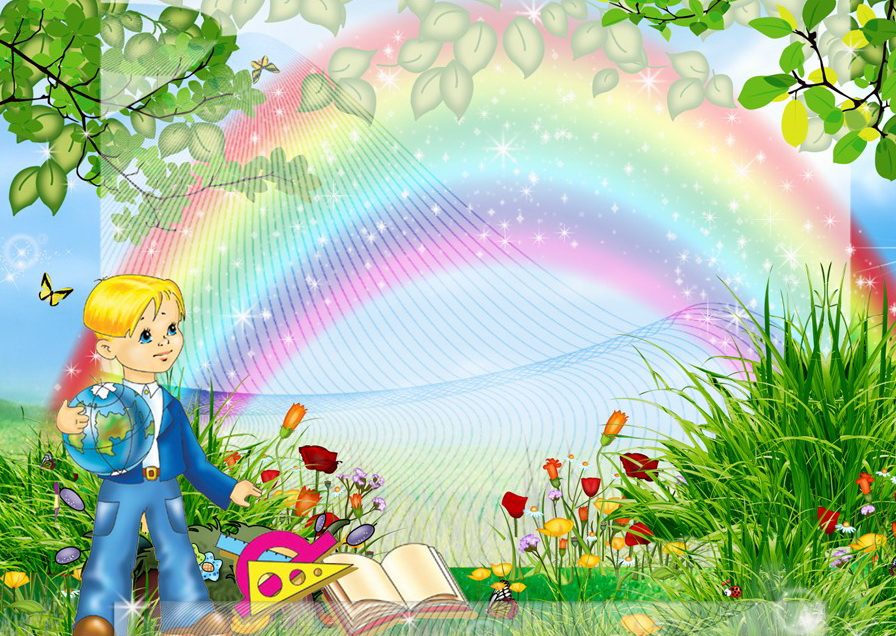 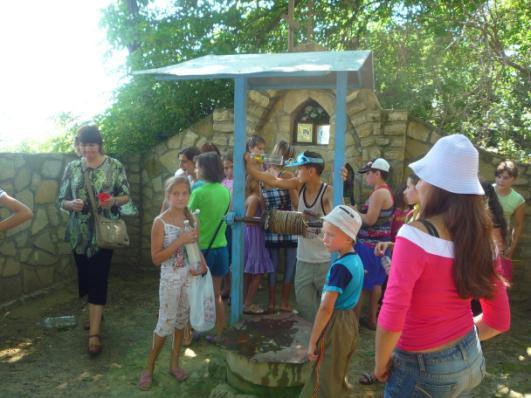 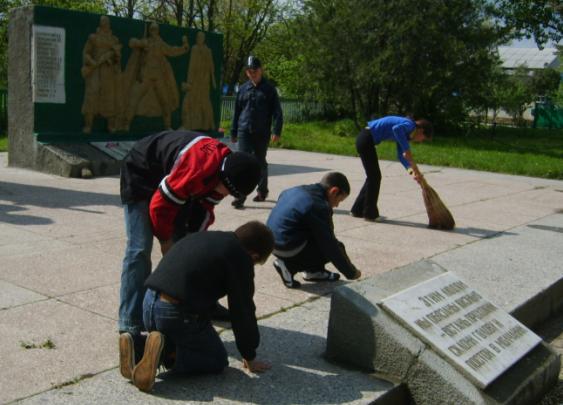 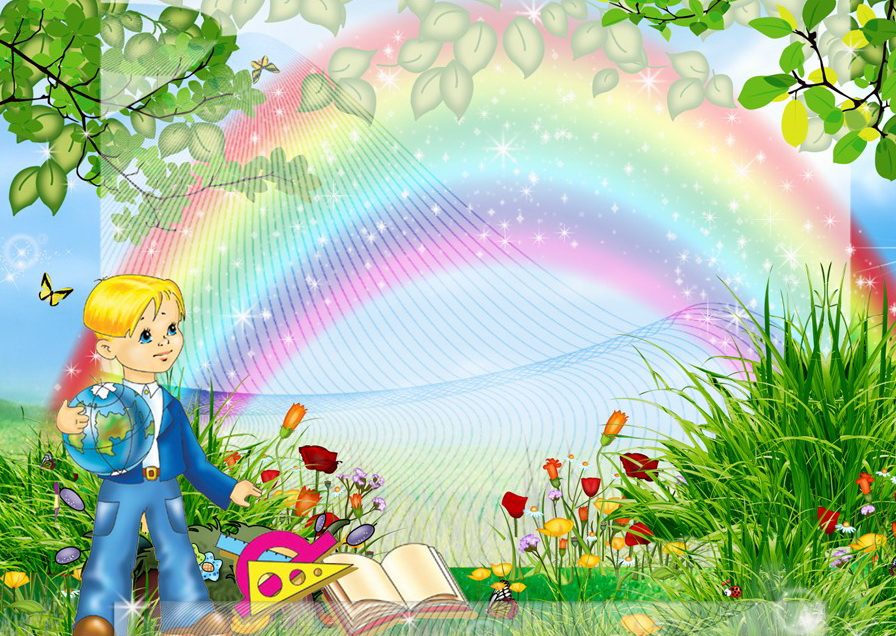 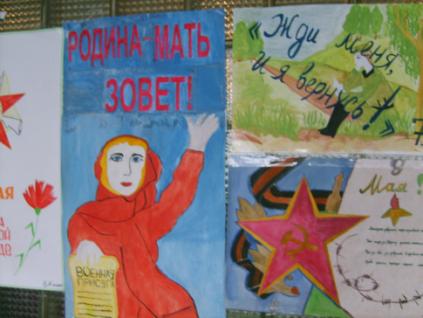 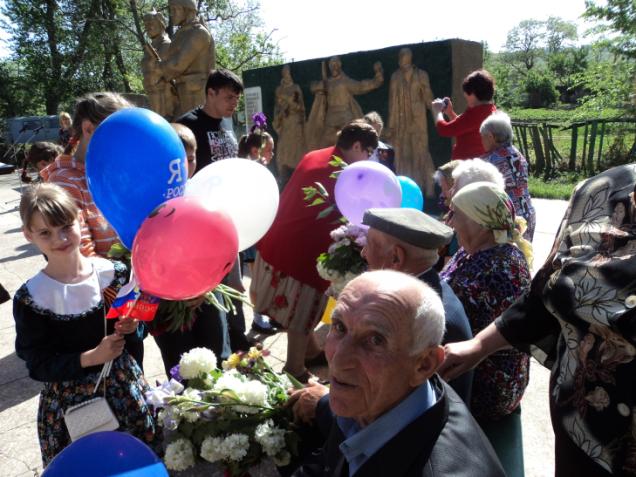 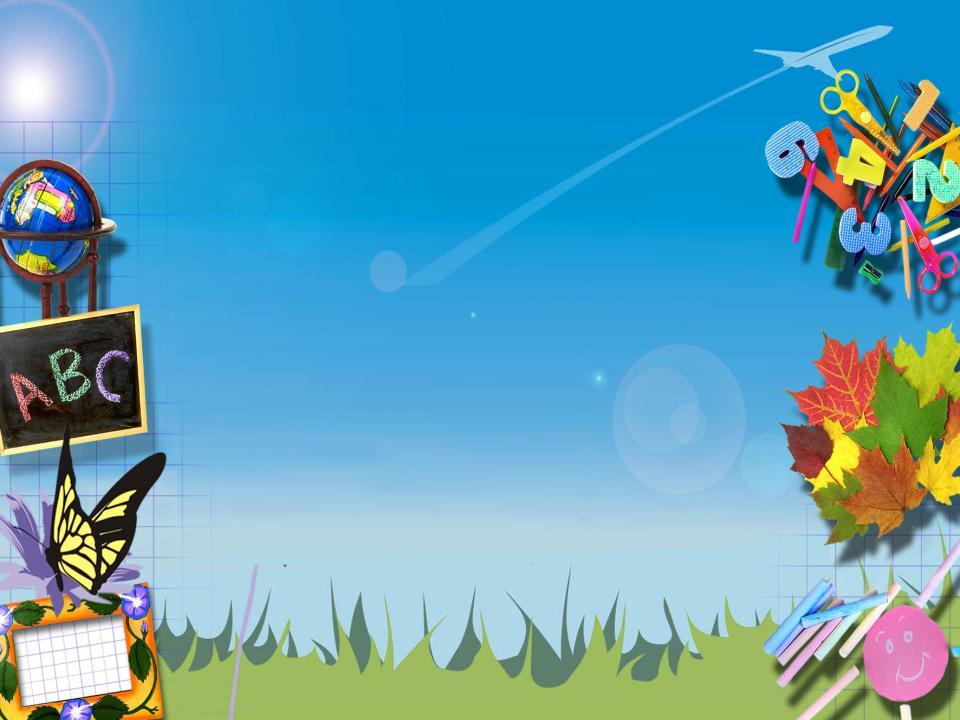 Уровень воспитанности 
4 «б» класс.
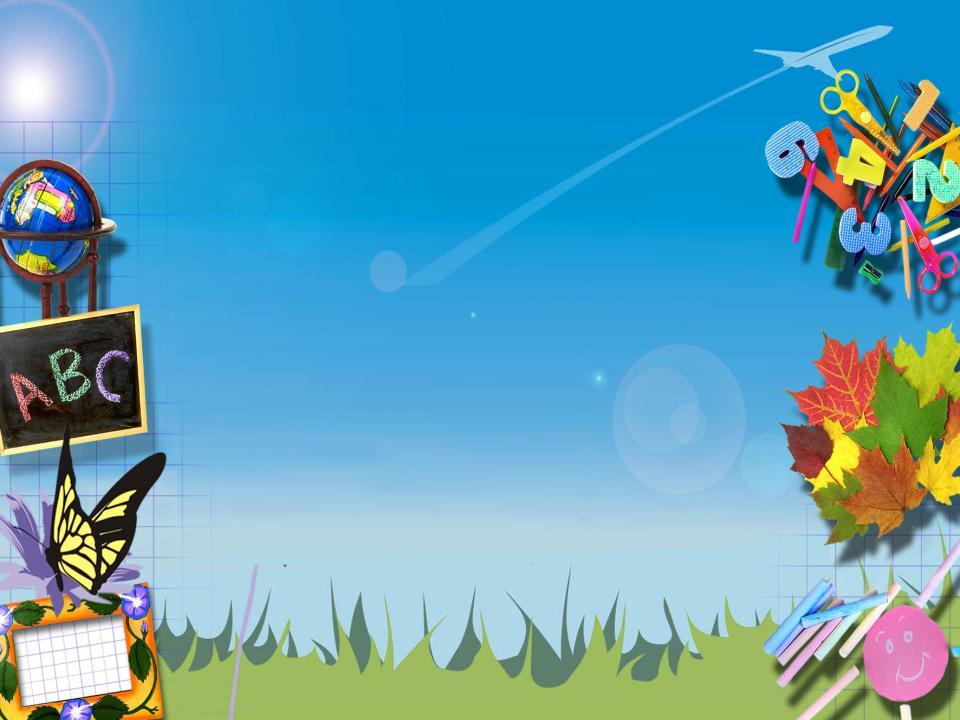 Уровень воспитанности 
за последние 3 года.
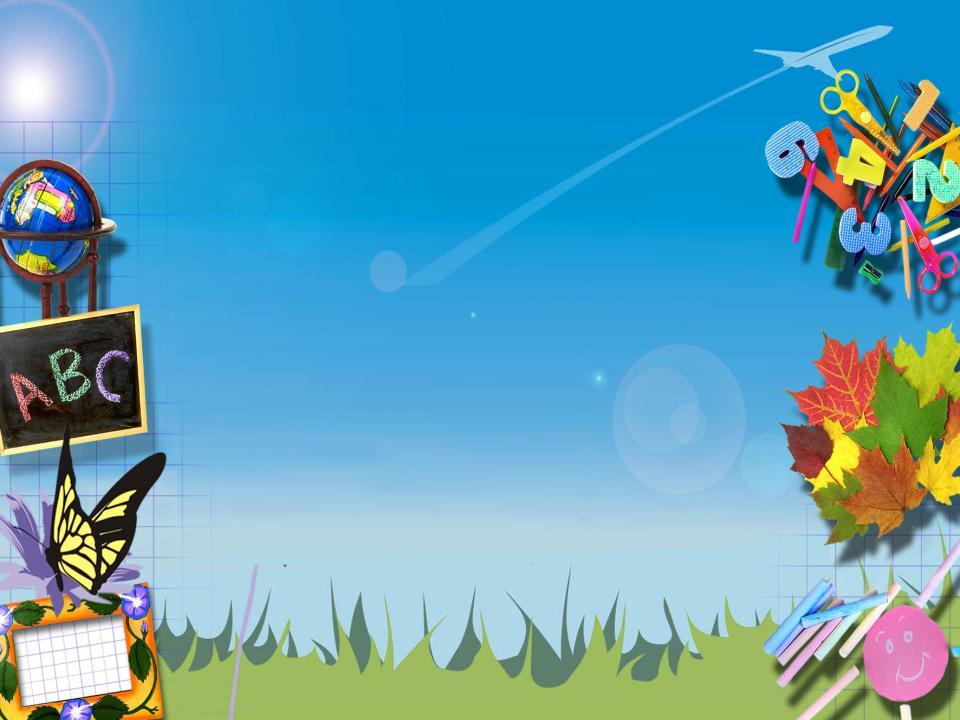 График охвата учащихся
 4 «б»класса.
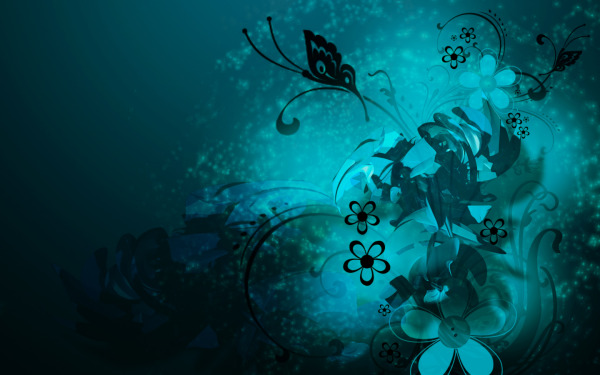 Мониторинг удовлетворённости родителей.
Критерии



Отношение учителей к ребёнку 
Отношение одноклассников к ребёнку
 
Учебные успехи ребёнка 
Воспитанность ребёнка 

Здоровье ребёнка
Доля родителей с высокой степенью удовлетворённости
2010 г.                    2011 г.

  74%                     84%

  90%                      98%


  68%                      72%
  68%                      83%

  65%                      72%
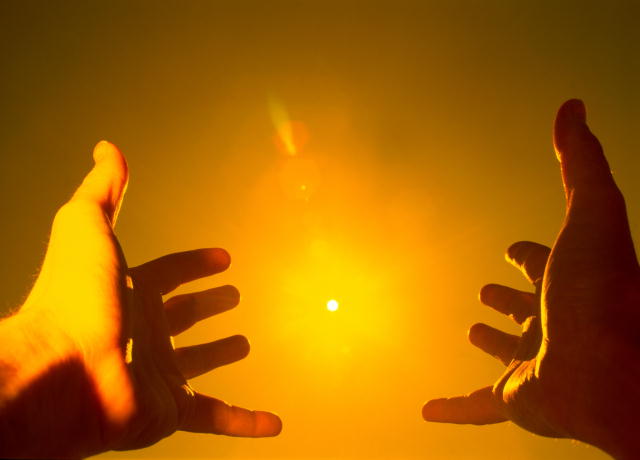 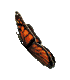 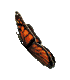 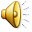 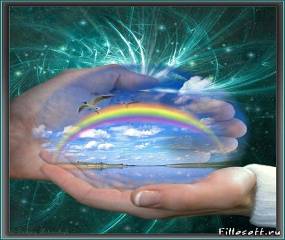 СПАСИБО 
ЗА
 ВНИМАНИЕ!